METABOLISMUS a ÚNAVA
OPAKOVÁNÍ ENERGETICKÉ SYSTÉMY
SYSTÉM:
ATP
Kreatinkináza
OPAKOVÁNÍ ENERGETICKÉ SYSTÉMY
SYSTÉM:
PYRUVÁT
OPAKOVÁNÍ ENERGETICKÉ SYSTÉMY
SYSTÉM:
KREBSŮV CYKLUS
OPAKOVÁNÍ ENERGETICKÉ SYSTÉMY
SYSTÉM: ATP-CP SYSTÉM
ATPáza
P
ATP
ADP
ENERGIE
Kreatinkináza
Cr
ATP
CP
ADP
OPAKOVÁNÍ ENERGETICKÉ SYSTÉMY
SYSTÉM: ANAEROBNÍ GLYKOLÝZA
Glykogen
2 ATP
Glukóza
Laktát
Pyruvát
OPAKOVÁNÍ ENERGETICKÉ SYSTÉMY
SYSTÉM: OXIDATIVNÍ FOSFORYLACE
Tuky
Glykogen
Proteiny
Mastné kyseliny
Glukóza
Aminokyseliny
Acetyl-co-A
Pyruvát
Elektronový transportní řetězec
Krebsův cyklus
METABOLISMUS
ANABOLISMUS
KATABOLISMUS
přeměna jednoduchých látek na látky složitější
 energie se spotřebovává
štěpení složitějších látek
energie se uvolňuje
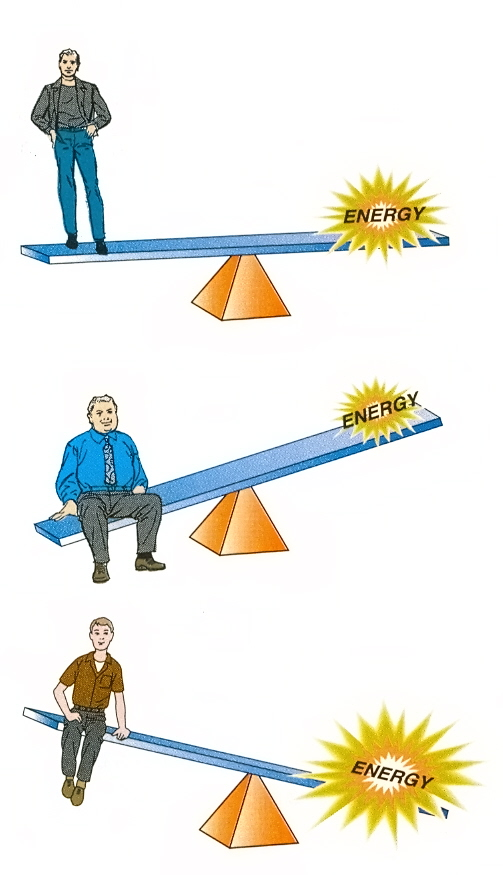 BAZÁLNÍ METABOLISMUS (BMR)
= hodnota, která udává množství energie pro udržení všech vitálních funkcí člověka
Energetická hodnota vznikající nad rámec této hodnoty → další činnost člověka 
Zvýšení při příjmu živin a trávení
Pohlaví, věk, tělesná konstituce (především výška a hmotnost) a hormonální regulace
U mladých mužů průměrného vzrůstu asi 2000 kcal (ženy v průměru o 10% méně)
MĚŘENÍ BAZÁLNÍ ENERGETICKÉ SPOTŘEBY
tělesný a duševní klid;
stav nalačno (přibližně 14–16 hod od posledního jídla, ve kterém by neměly být obsaženy bílkoviny)
termoneutrální prostředí (aby nebyly namáhány termoregulační mechanismy)

BM = bazální metabolismu
KM = klidový metabolismus (110 - 120% BM)
PM = pracovní metabolismus  (130 a více %BM)
VÝDEJ ENERGIE (KJ)
Výdej energie při pohybových aktivitách závisí na:
intenzitě
délce trvání
1kJ = 0,24 kcal
1kcal = 4,19 kJ
METODY MĚŘENÍ ENERGETICKÉHO VÝDEJE
Kalorimetrie 
Přímá
Nepřímá
Doubly labeled water (dvojitě značená voda)
Akcelerometry
Monitoring srdečního tepu
Krokoměry
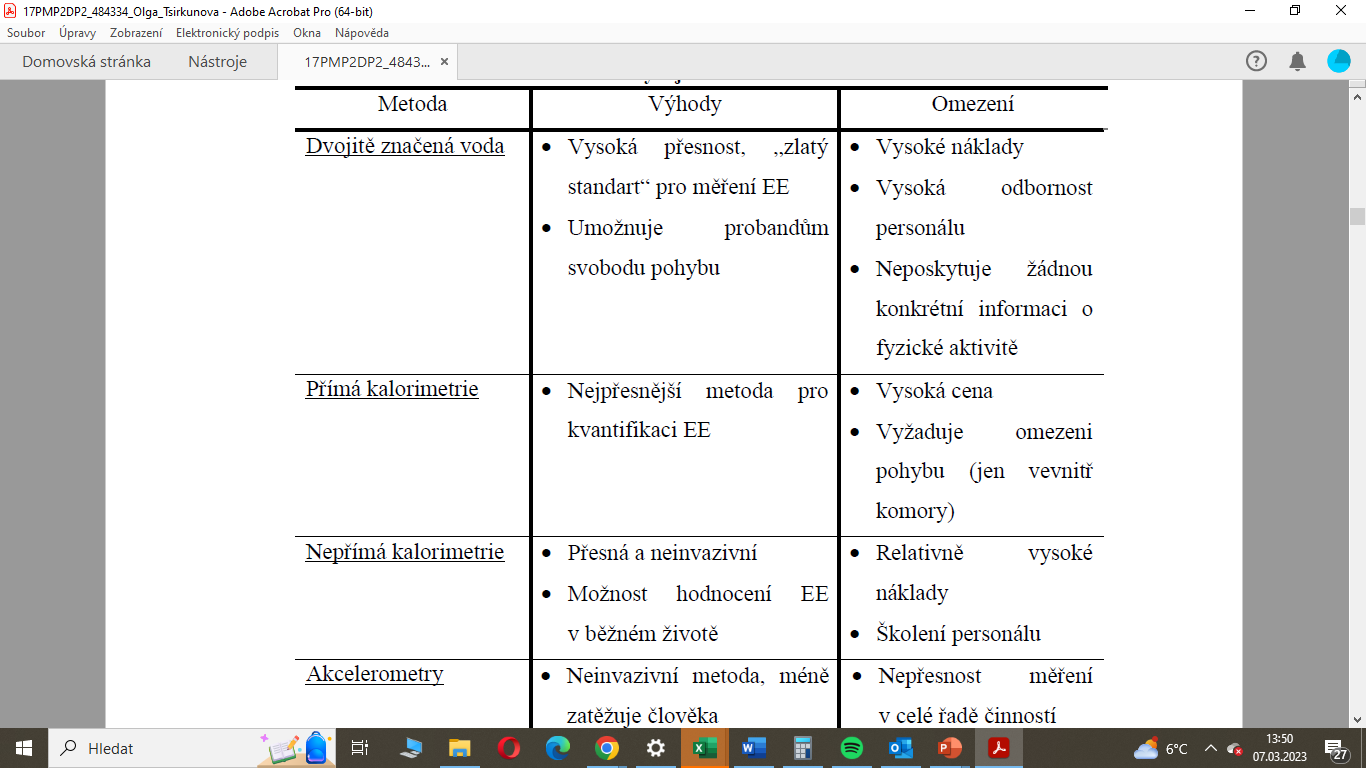 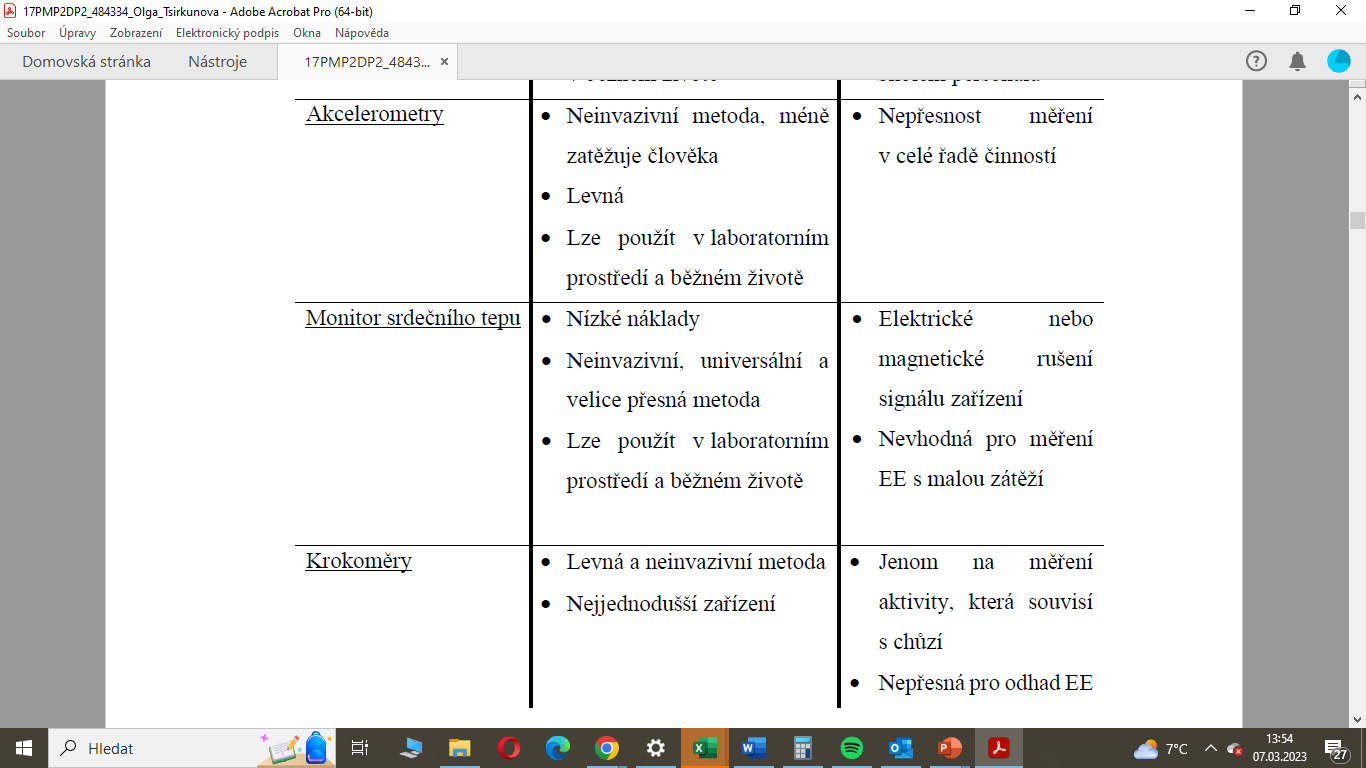 KALORIMETRIE
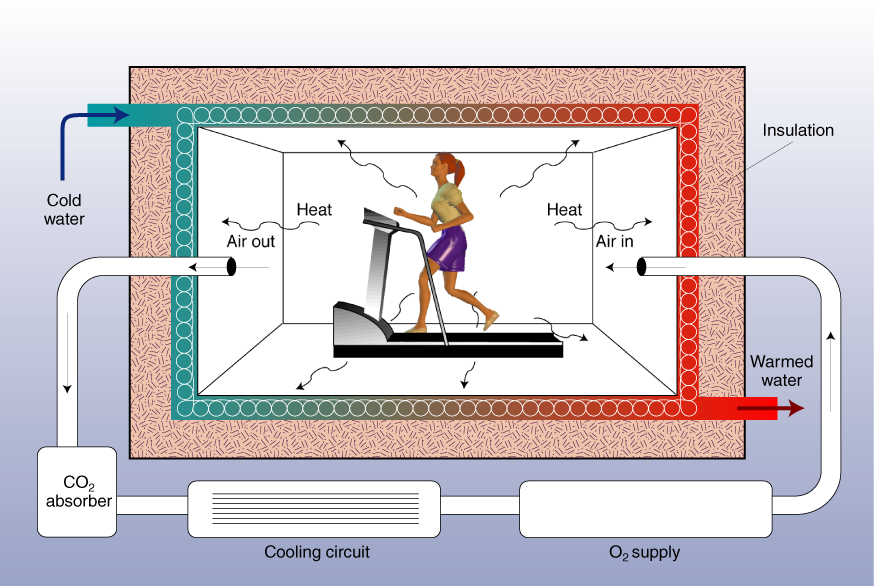 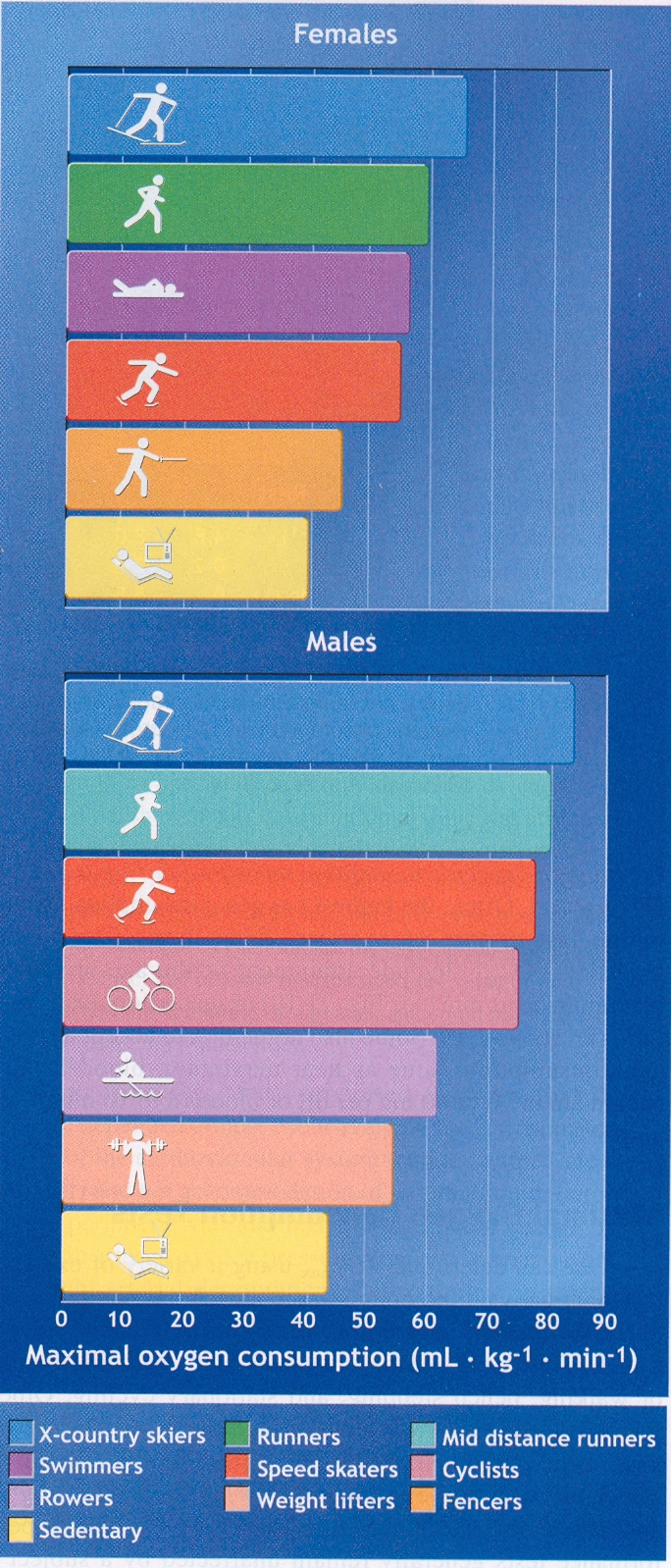 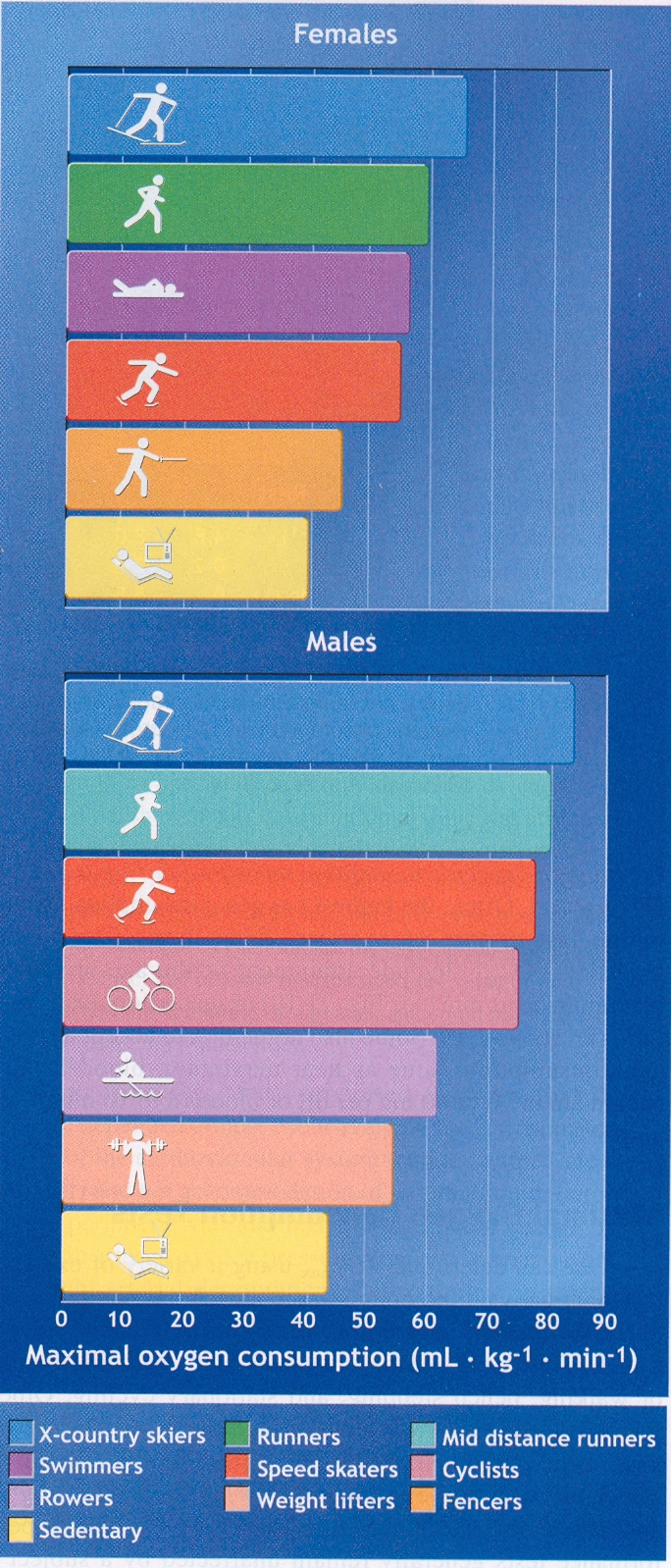 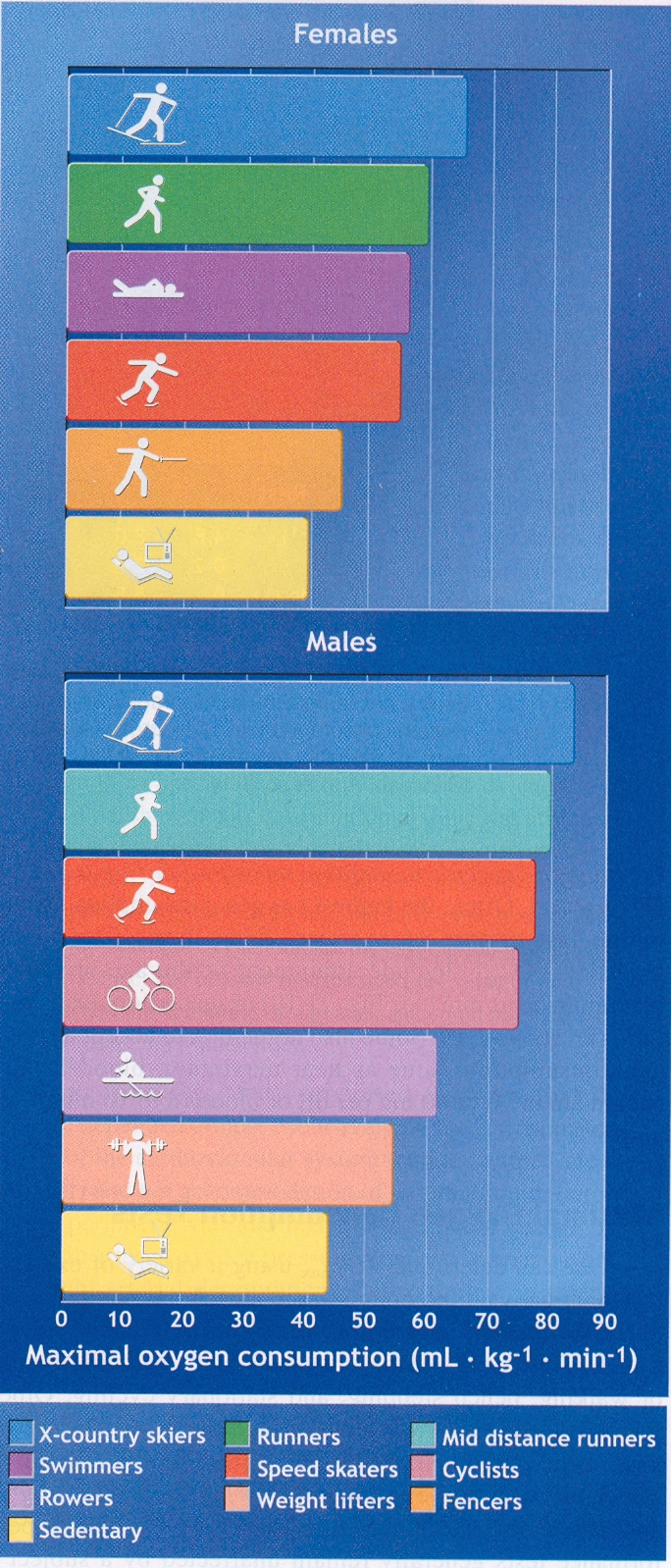 CO2
RQ  =
O2
RESPIRAČNÍ KVOCIENT = POMĚR MEZI VYDÝCHANÝM OXIDEM UHLIČITÝM A SPOTŘEBOVANÝM KYSLÍKEM
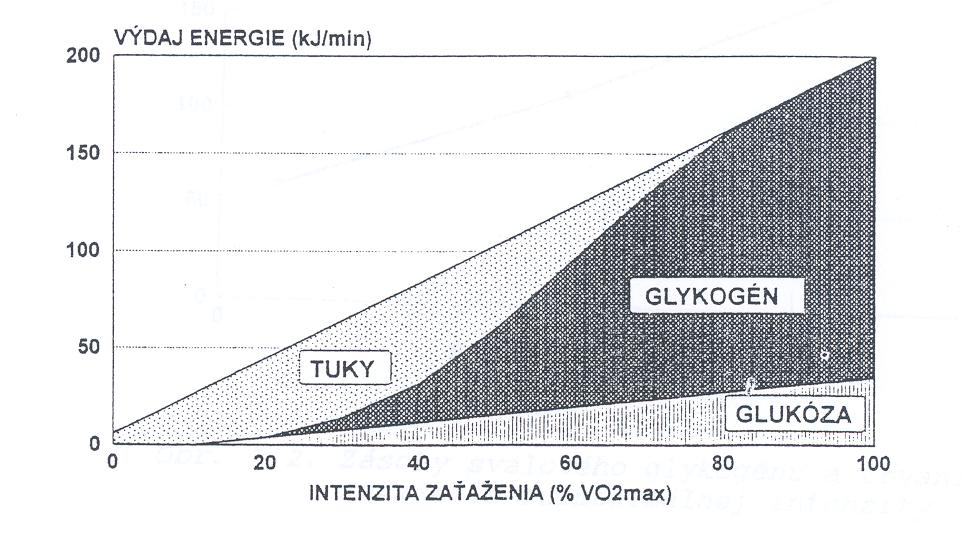 RQ sacharidů = 1
1 g = 4,1 kcal
RQ tuku = 0,7
1 g = 9,3 kcal
Zdroje energetického krytí při zvyšující se intenzitě
Krokoměry a pedometry
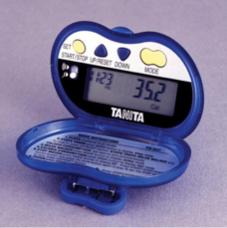 Počítá ušlé kroky a vzdálenost (km) 

Zobrazuje spotřebovanou energii (kcal), množství těl. tuku (v gramech) 
1kcal = 4,2 kJ
Počet kroků se měří mechanicky podle otřesů, které při chůzi či běhu vznikají
Krokoměr nejčastěji umisťuje v oblasti pasu, kyčelních kloubů, kde jsou otřesy asi nejméně tělem utlumeny 
Ze změřeného počtu kroků se pomocí dalších údajů dá spočítat ušlá či uběhnutá vzdálenost, musíme si jen nastavit správnou průměrnou délku vlastního kroku
S měřeným časem známe rychlost, dobu chůze a vložíme-li i hodnotu naší váhy, lze zhruba spočítat i spotřebovanou energii či spálené kalorie 
Údaje se ukládají do paměti, takže víme třeba, kolik jsme celkově našlapali za několikadenní cestu
MET – metabolický ekvivalent
vyjadřuje kolikanásobně je výdej energie vyšší jak bazální metabolismus
1 MET = množství kyslíku, které člověk spotřebuje v klidu 
za 1 min/1 kg hmotnosti
asi 3,5 ml/kg/min
VÝPOČET náležitého BAZÁLNÍHO METABOLISMU
Kalorimetrie (nepřímá energometrie)

pro praxi se používají tabulkové hodnoty, tzv. náležité hodnoty bazálního metabolismu (nál. BM)

nál.BM udává průměrný energetický výdej za bazálních podmínek s přihlédnutím k věku, výšce, hmotnosti a pohlaví
PRŮMĚRNÝ VÝDEJ ENERGIE ZA DEN
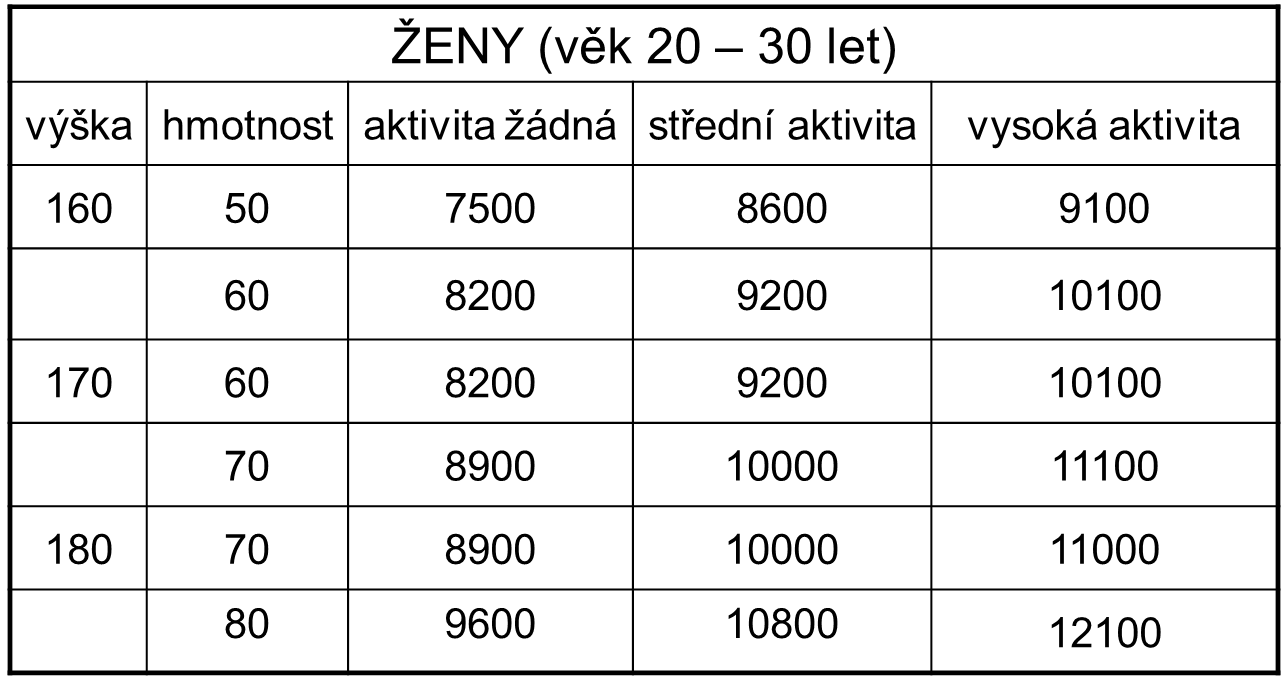 PRŮMĚRNÝ VÝDEJ ENERGIE ZA DEN
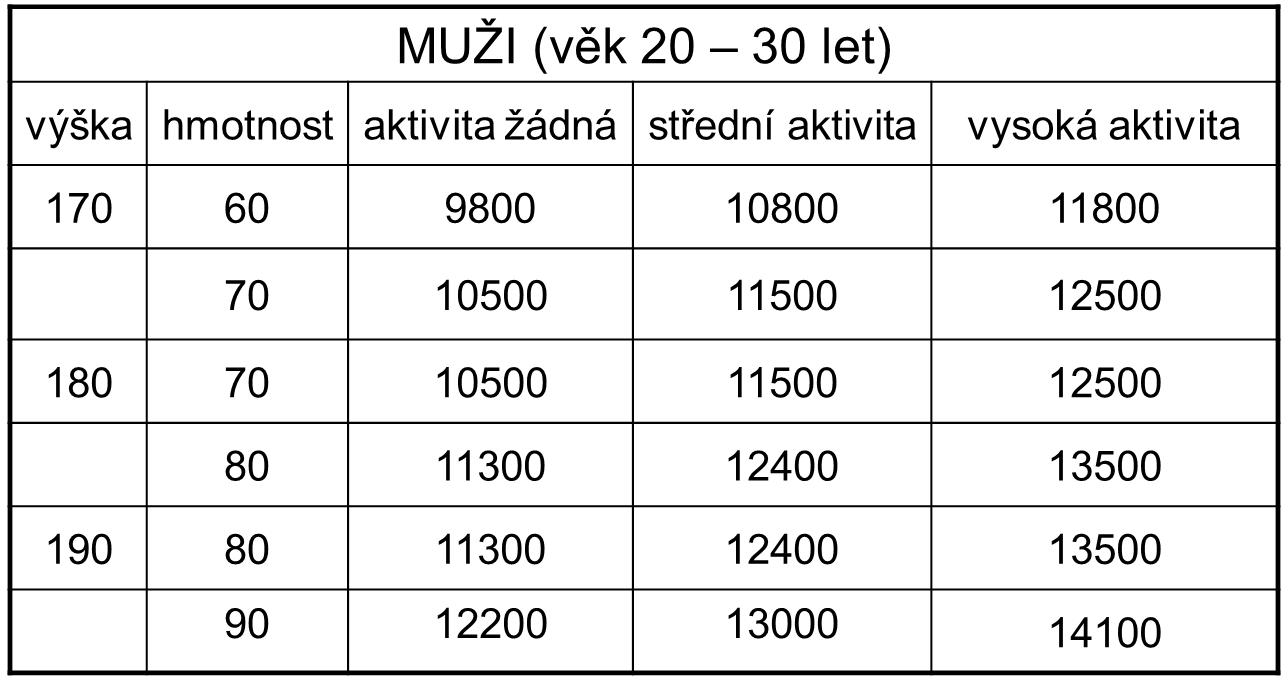 DOPORUČENÉ HODNOTY PŘÍJMU ENERGIE
ENERGETICKÝ VÝDEJ vs ENERGETICKÝ PŘÍJEM VE SPORTU
ENERGETICKÁ BILANCE
ENERGETICKÁ DOSTUPNOST
RELATIVNÍ ENERGETICKÁ NEDOSTATEČNOST VE SPORTU
	(RED-S)
ENERGETICKÁ BILANCE
= poměr mezi příjmem a výdejem energie

HODNOCENÍ ENERGETICKÉ BILANCE:
bilance vyvážená
bilance pozitivní
bilance negativní
ENERGETICKÁ DOSTUPNOST (ED)
kvantifikuje energetické potřeby na základě denního energetického příjmu a tréninkového energetického výdeje

- je množství energie, které organismu sportovce zbývá, odečteme-li tréninkový nebo závodní/soutěžní EV od denního EP
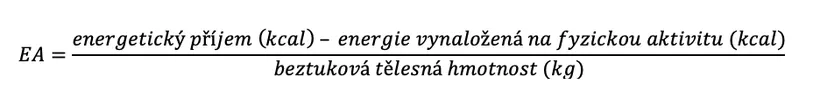 Optimální ED 40-45 kcal/kg/FFM/den
Hraniční ED ≤ 30 kcal/kg/FFM/den !
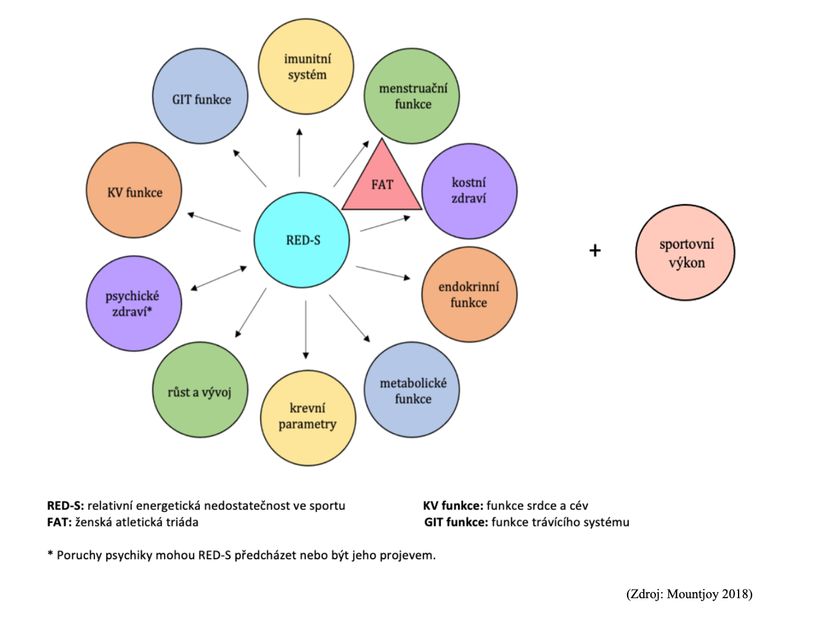 RELATIVNÍ ENERGETICKÁ NEDOSTATEČNOST VE SPORTU (RED-S)
ÚNAVA - skupinová aktivita
Co je to únava? Jak vypadá únava? 
100m sprint
400m běh
maraton
TYPY ÚNAVY
TYPY ÚNAVY
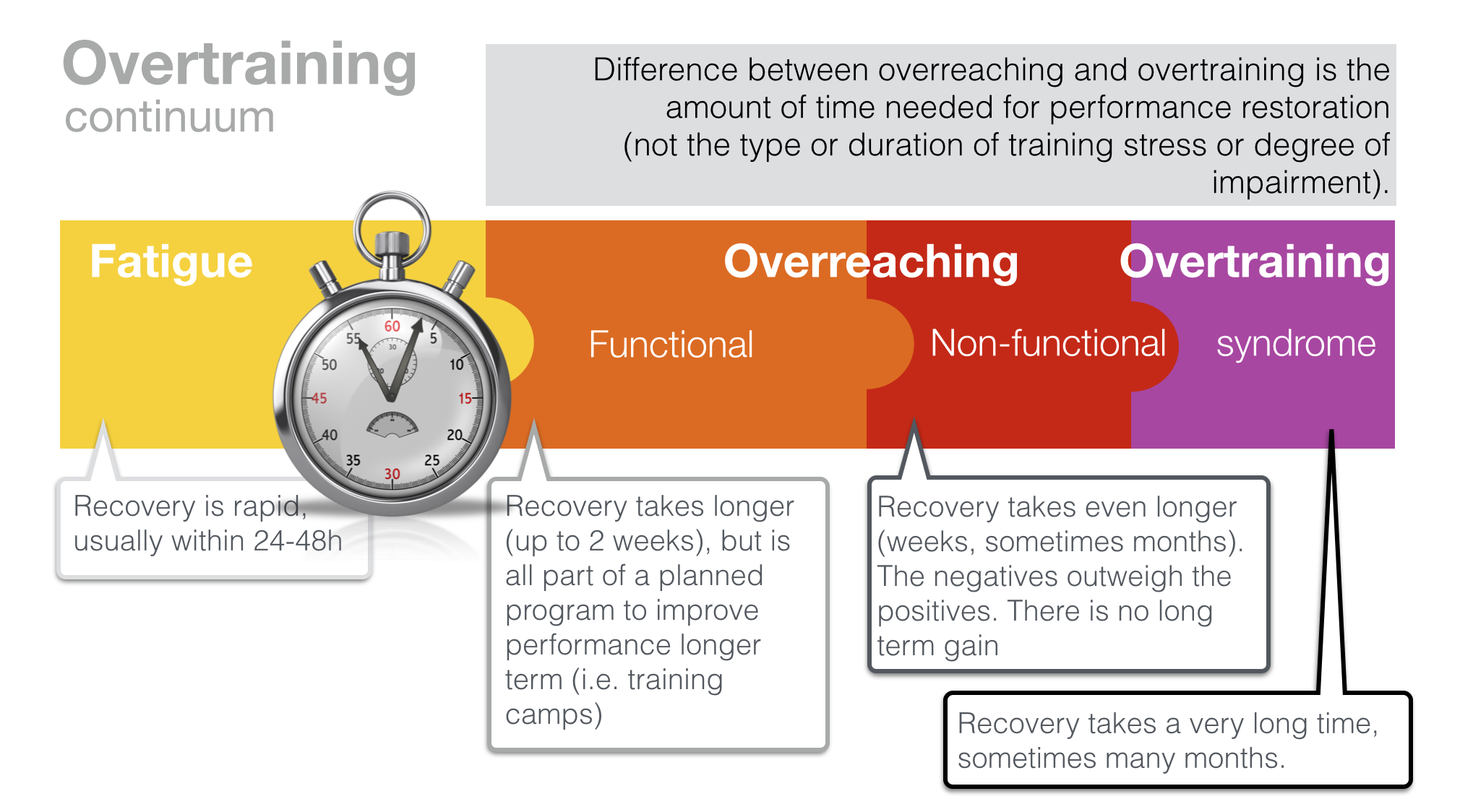 PŘETRÉNOVÁNÍ
Přepětí
Akutní únava
Syndrom přetrénování
Funkční
Nefunkční
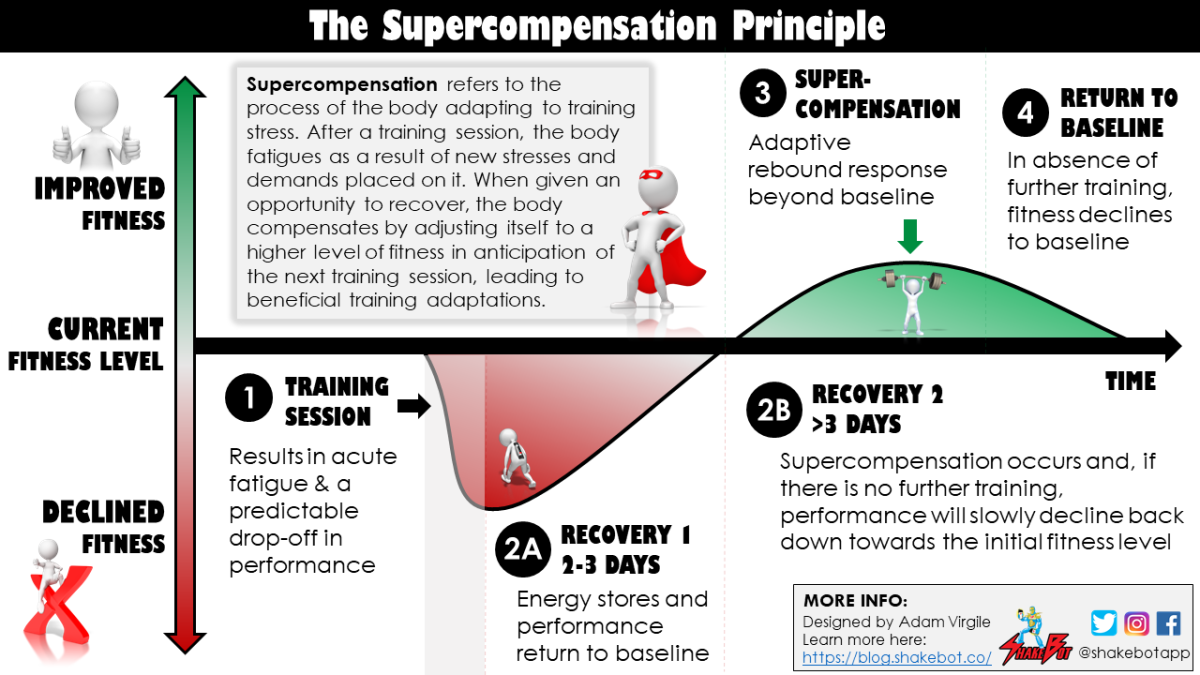 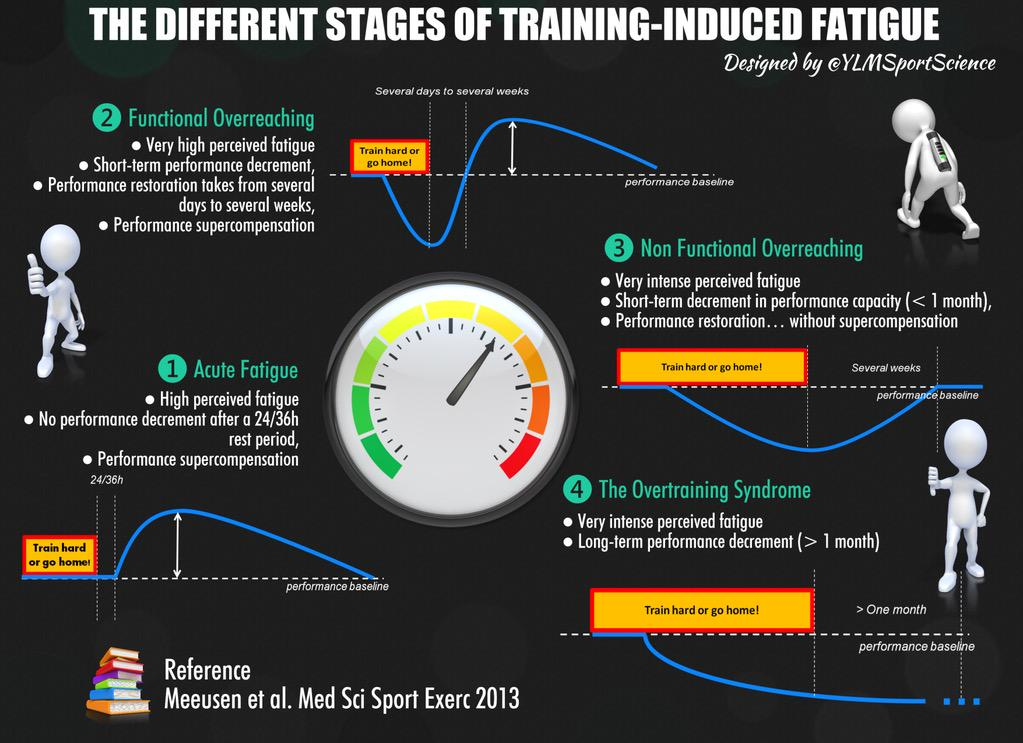 DŮVODY VZNIKU ÚNAVY
Vyčerpání energetického systému
Akumulace metabolických produktů
Nervový systém
Selhání mechanizmu svalové kontrakce
VYČERPÁNÍ ENERGETICKÉHO SYSTÉMU
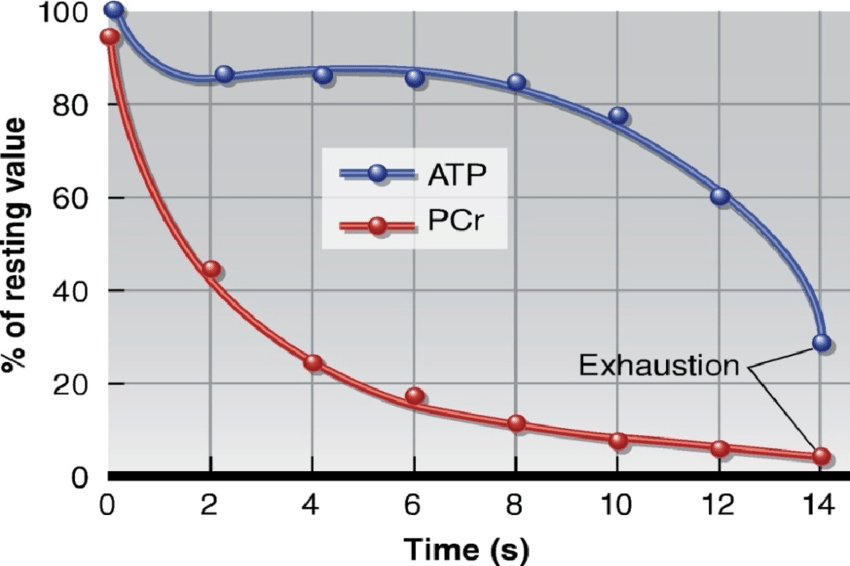 Kreatinfosfát (CP)
Resyntéza zásob ATP při anaerobních procesech → doplnění tělesných zásob
Při opakované maximálně silové zátěž → vyčerpání kreatinfosfátových zásob dříve než zásob ATP → narušení možnosti resyntézy ATP → vyčerpání zásob ATP a CP
Glykogen 
Hladina ATP doplňována také anaerobní/aerobní glykolýzou 
Svalový glykogen – primární zdroj ATP po několika vteřinách výkonu 
Hladina závislá na intenzitě zátěže – sptint 35-40x rychlejší spotřeba než chůze 
Může být limitující i u zátěže nižší intenzity – maraton 
Nedostatek typicky ovlivňuje zátěž cca 30min a víc – do té doby metabolity
Akumulace metabolických produktů
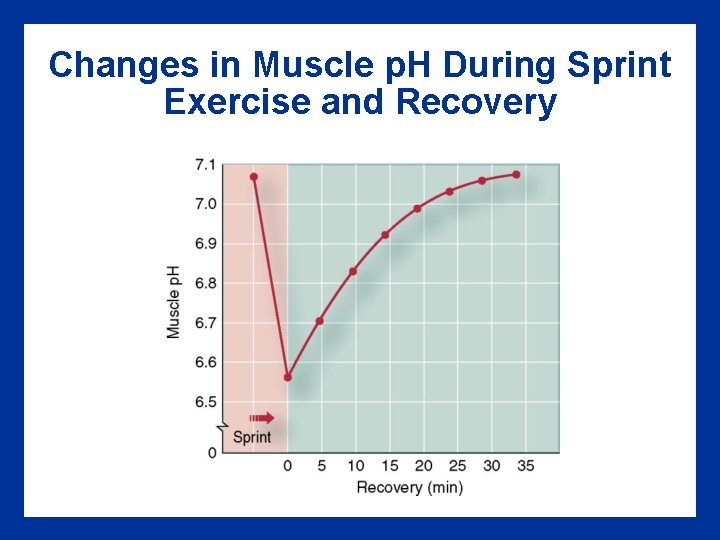 Aktivity krátkého trvání a vysoké intenzity → vznik laktátu a H+ → snížení pH → narušení svalové kontrakce 
pH 6,4 → přerušení glykolýzy → vyčerpání zásob ATP
Nahrazování Ca+ H+ → narušení aktinomiozinové kontrakce → snížení svalové síly 
Hlavní limit u výkonů nad 20-30 sec
ÚNAVA NEUROMUSKULÁRNÍHO SYSTÉMU
Nervový impuls způsobí uvolnění Ca+ ze sarkoplazmatického retikula →  navázání Ca+ na troponin → svalová kontrakce
Narušení dvěma způsoby:
Narušení nervového impulzu – snížení syntézy acetylcholaminu, narušení vnímavosti ACh receptorů 
CNS – narušení kvality neuromuskulárního přenosu  - ochranné opatření – neochota pokračovat v činnosti – psychická zátěž